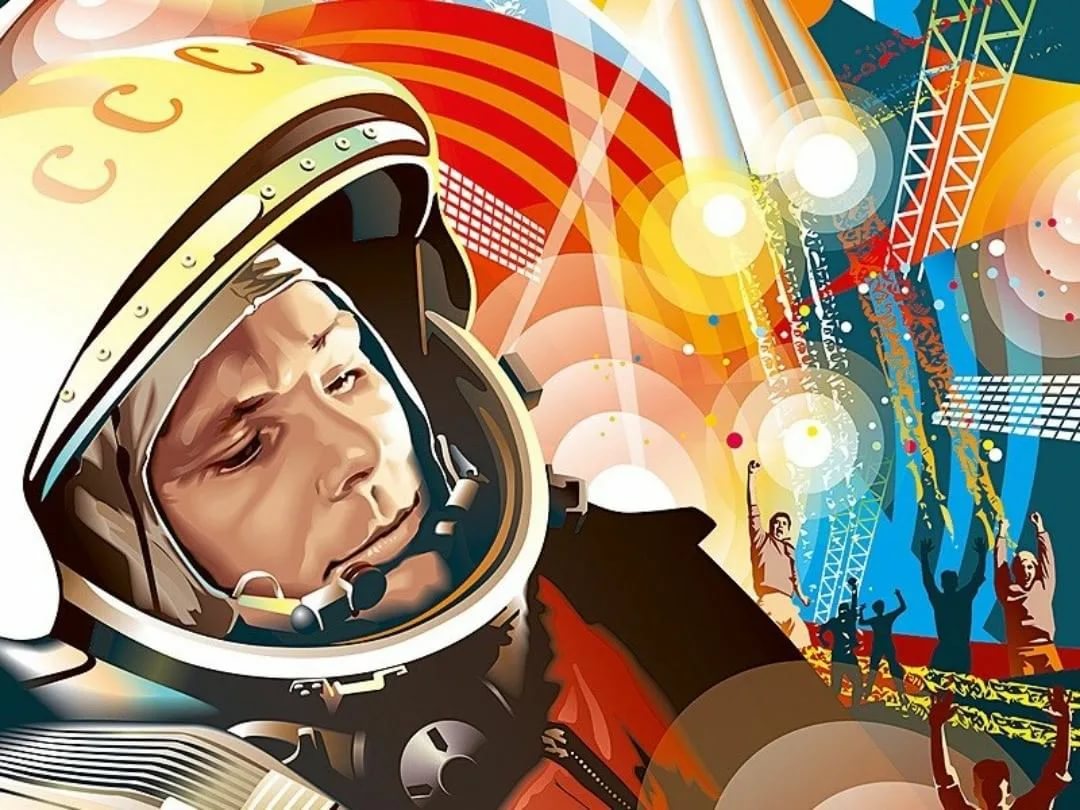 Муниципальное дошкольное учреждение «Детский сад № 4 КВ»
ПРОЕКТ
«Первый космический полёт»
Выполнила: Корякина О.Н., воспитатель
«Познавательное развитие» «Социально – коммуникативное развитие»«Художественно – эстетическое развитие»
Цель:
Задачи: (для воспитателя)
Формирование у старших дошкольников представлений о значение праздника День космонавтики, о космическом пространстве
создать условия для расширения представлений детей о  празднике День космонавтике, о космосе; 
обогащение предметно – пространственной среды;
создать условия для самостоятельной и совместной со взрослыми деятельности детей в рамках реализуемого проекта.
Ожидаемые результаты
усвоены детьми знания о первом космическом полёте,
сформированы представления о космосе,
повышена коммуникативная компетенция,
сформированы нравственно-патриотические чувства
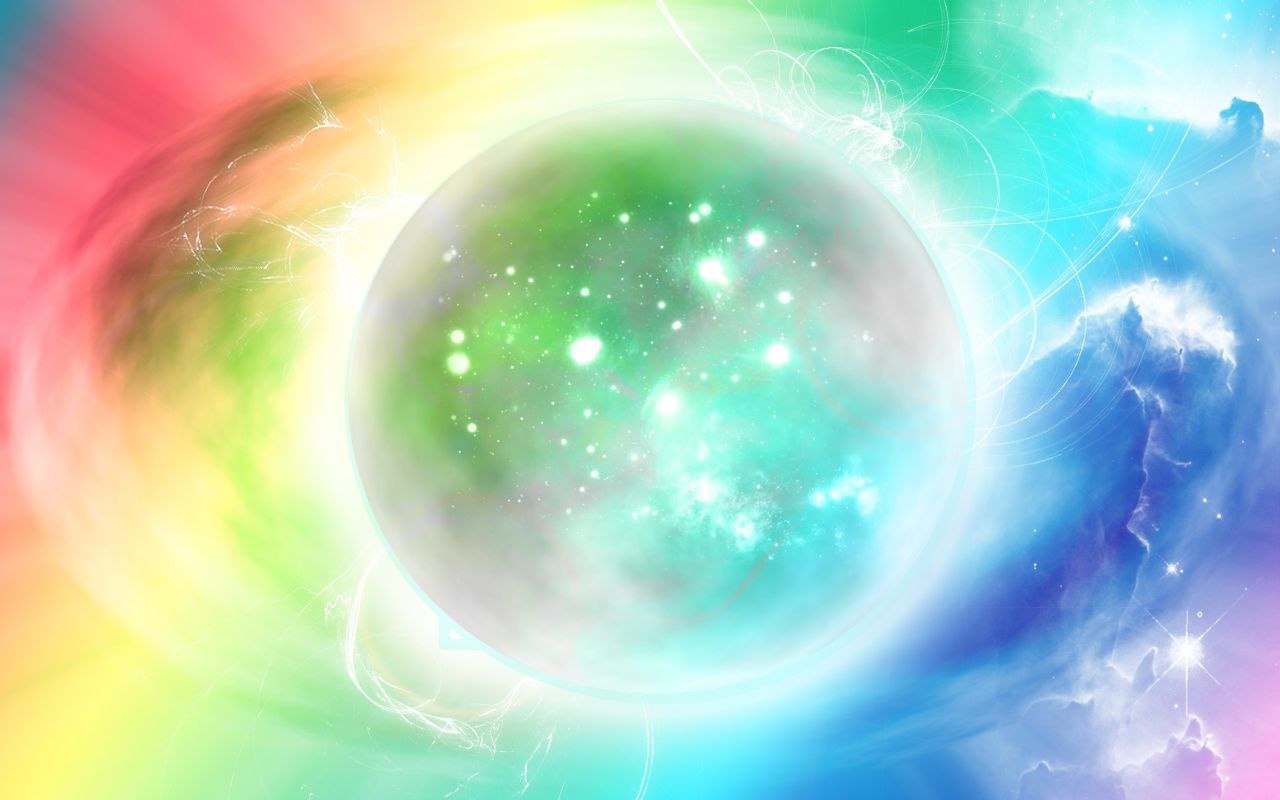 Акция   Я_ГАГАРИН
Первый полёт в космос
12 апреля 1961год
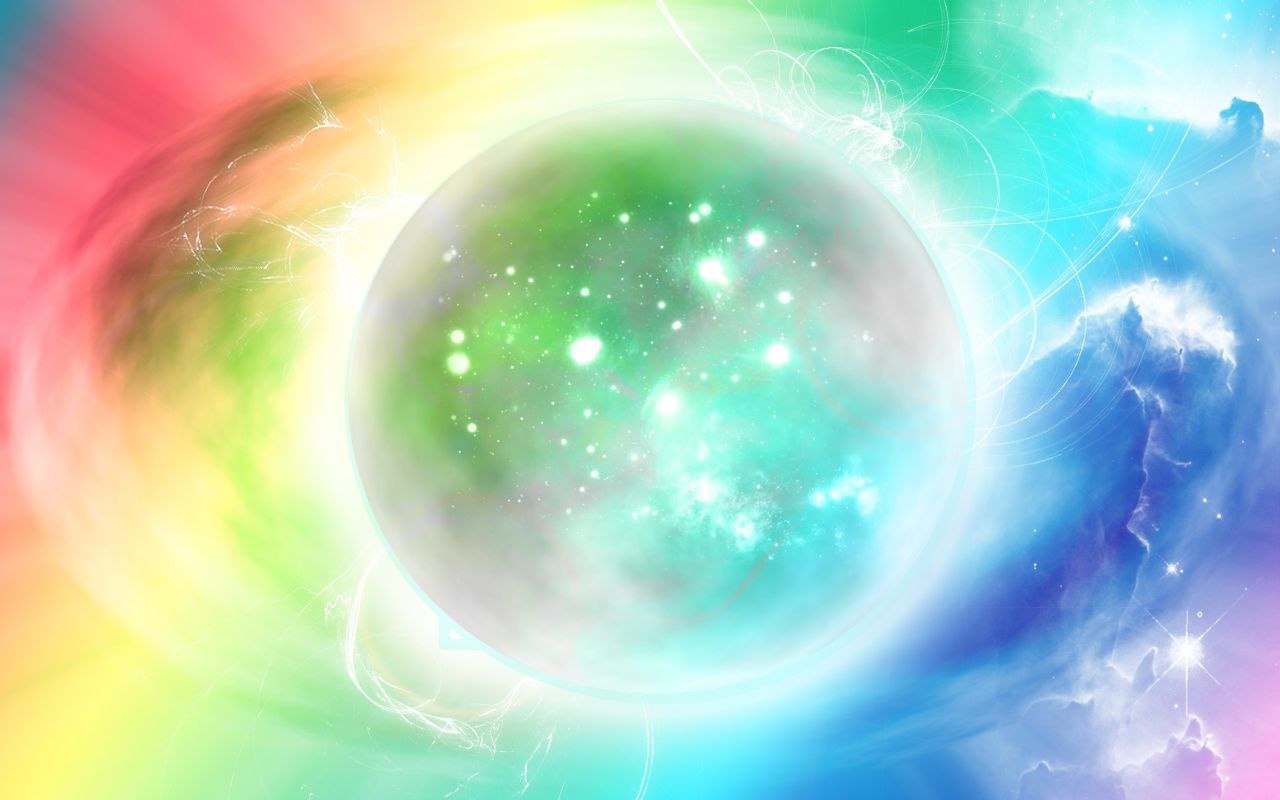 Гагарин Юрий Алексеевич
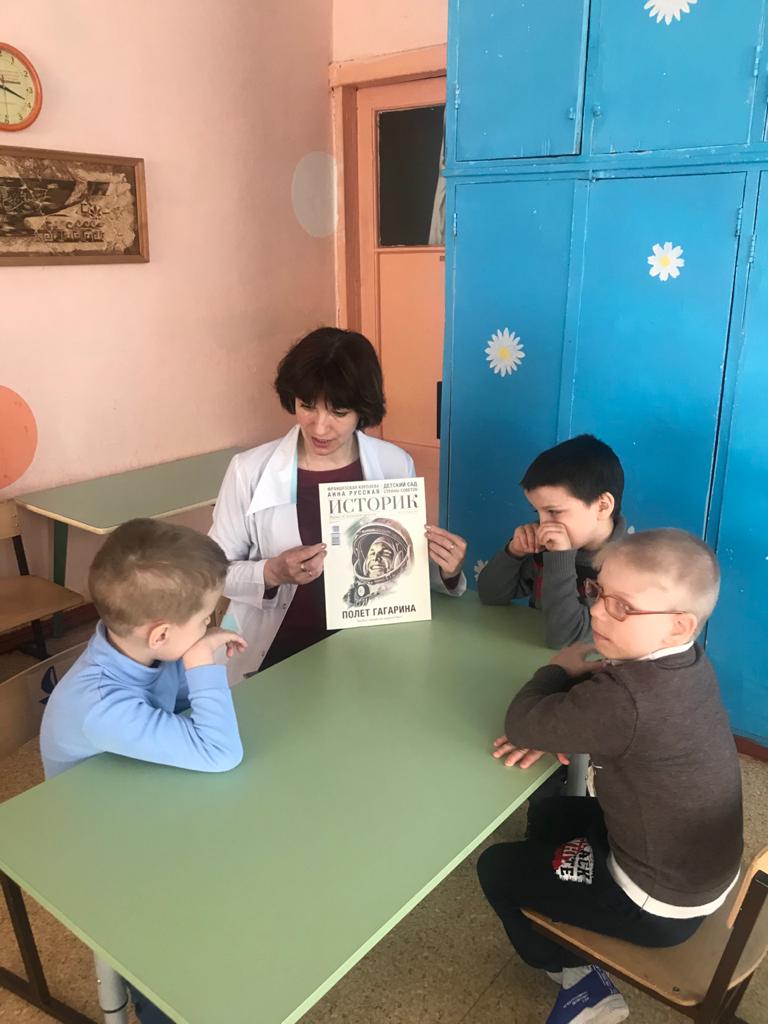 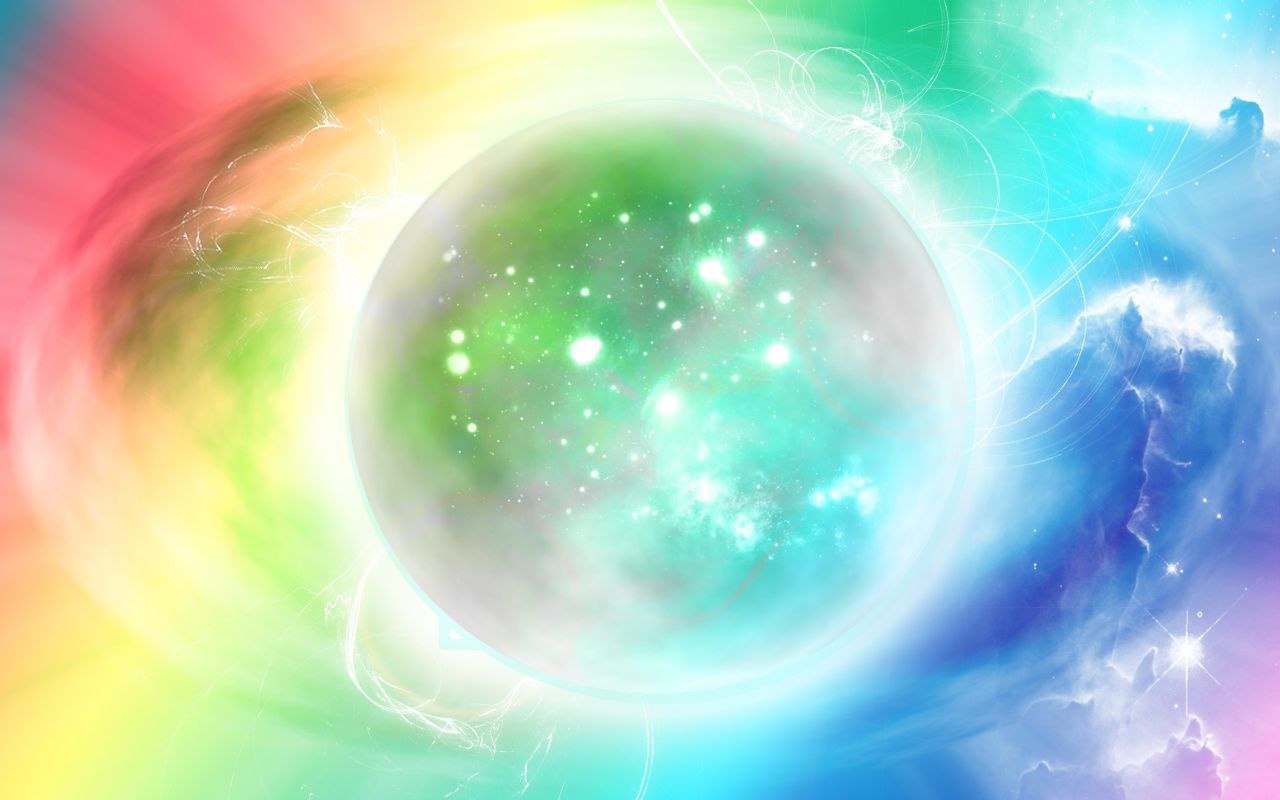 Графические упражнения
Куда летит ракета ?
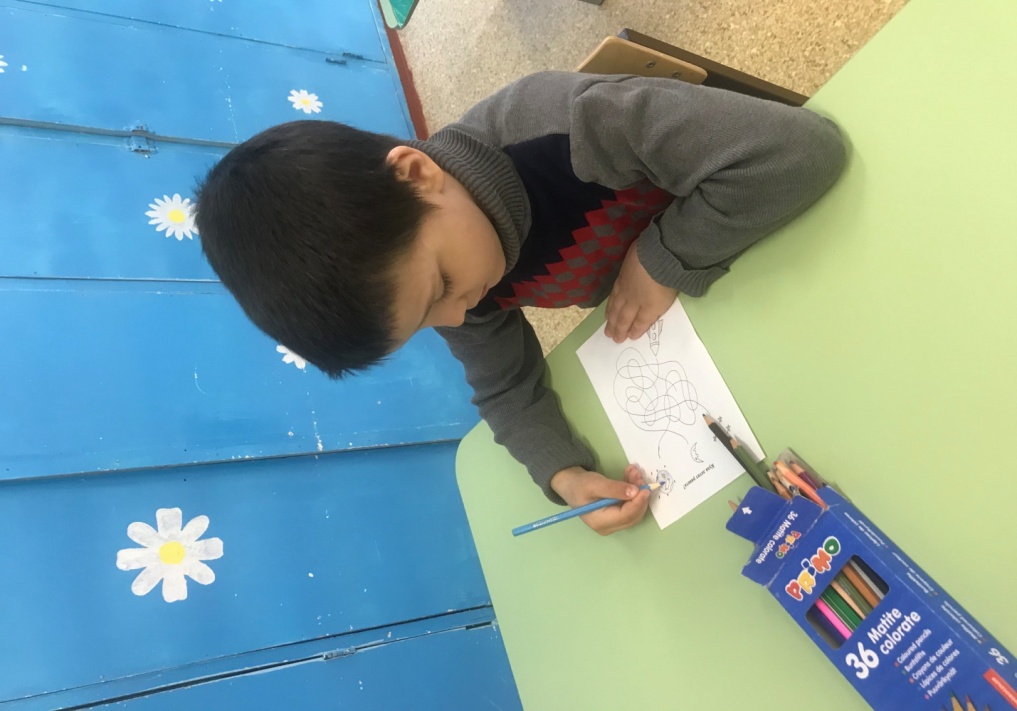 НОД ручной труд Тема: «Ракета»
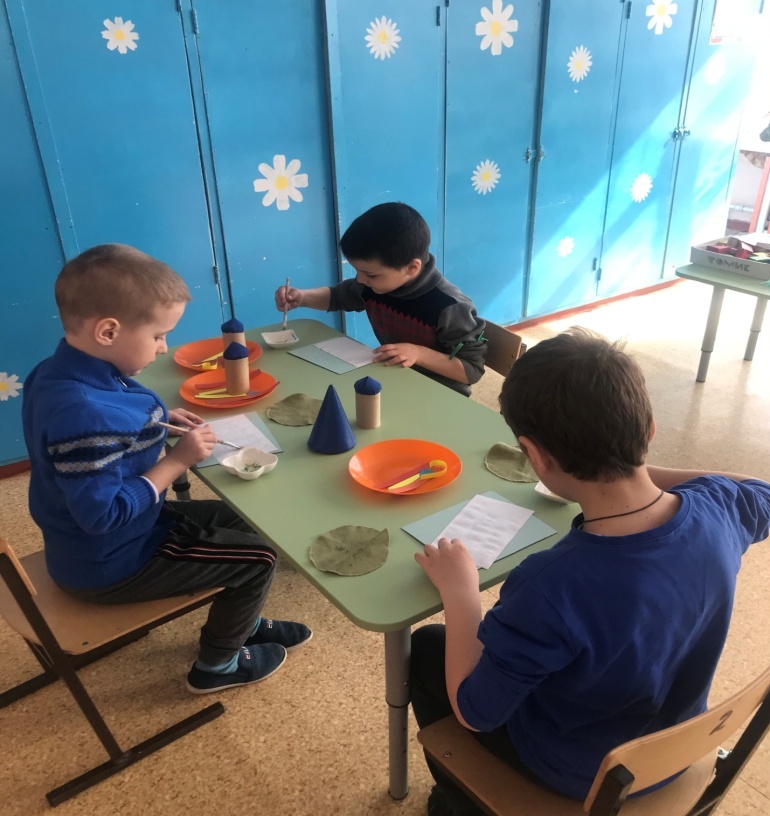 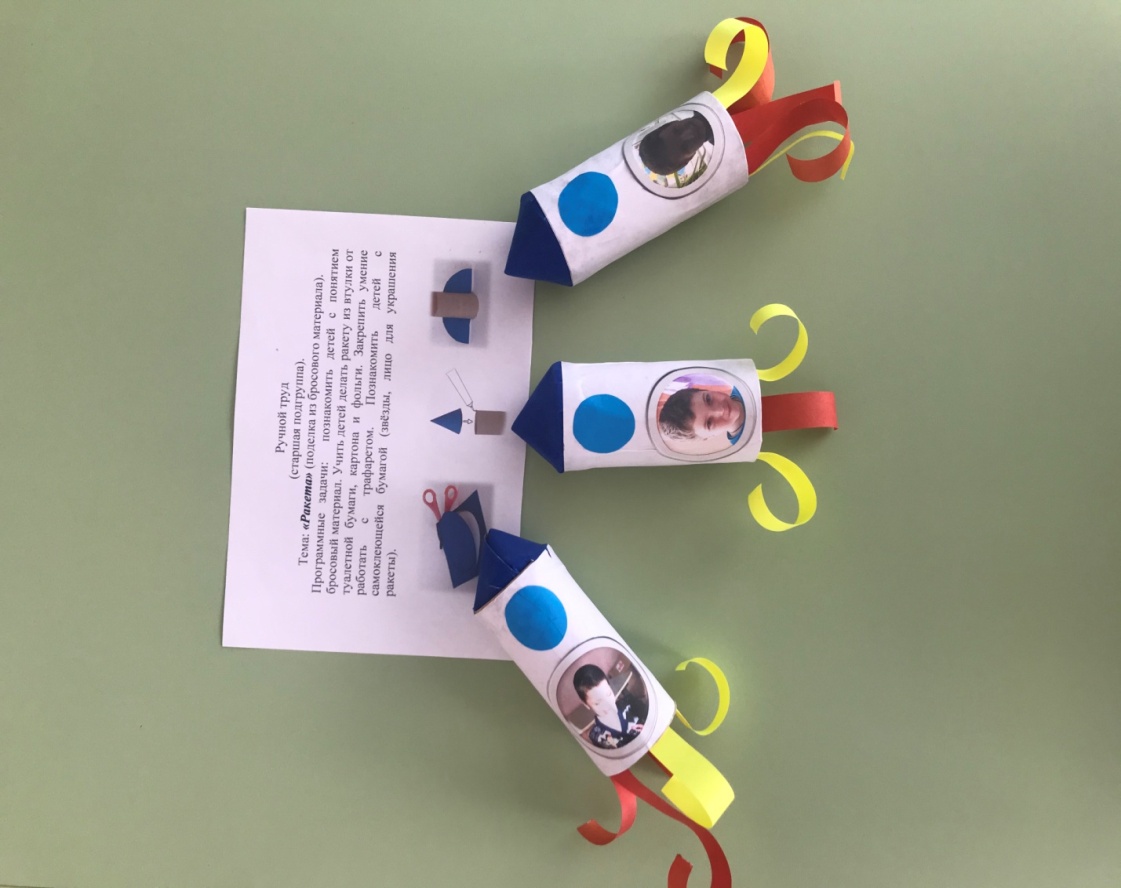 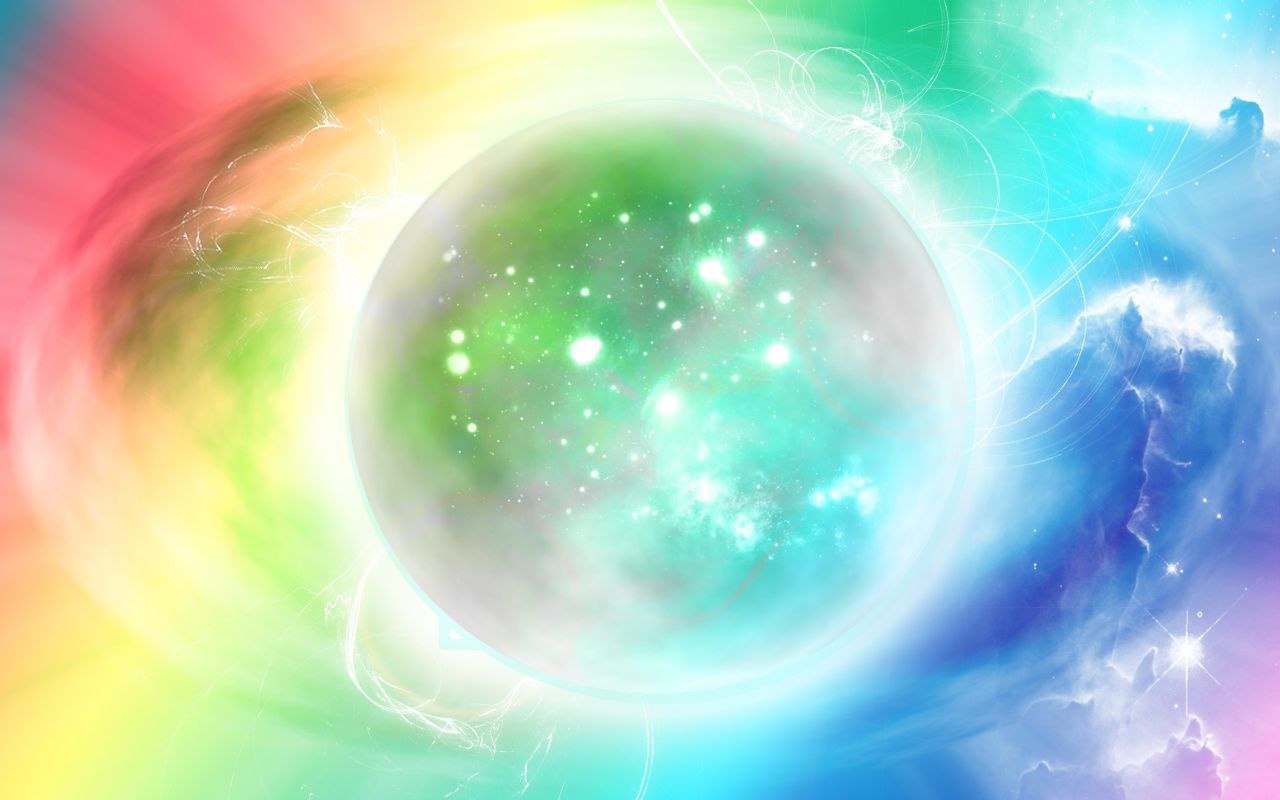 НОД аппликацияТема: «Космос»
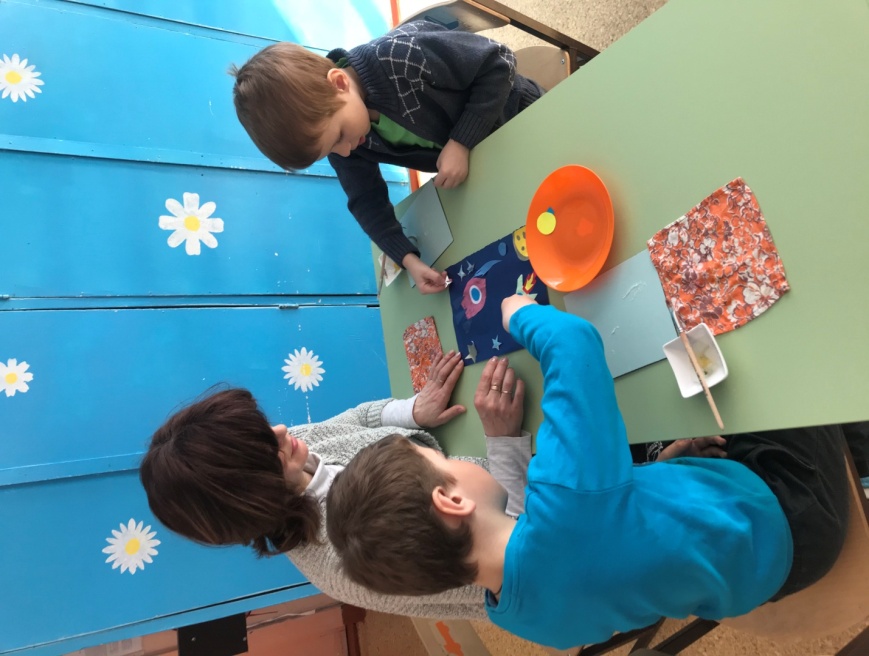 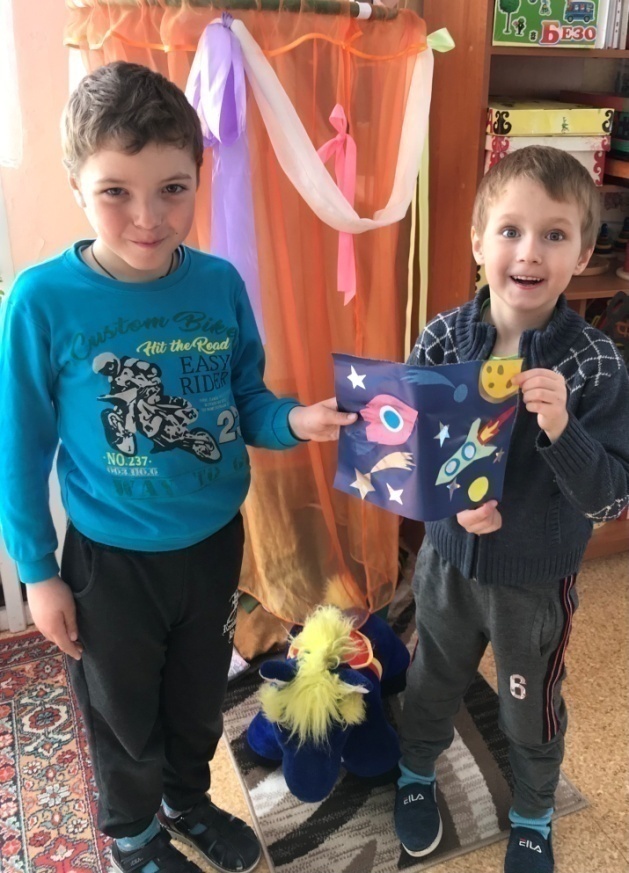 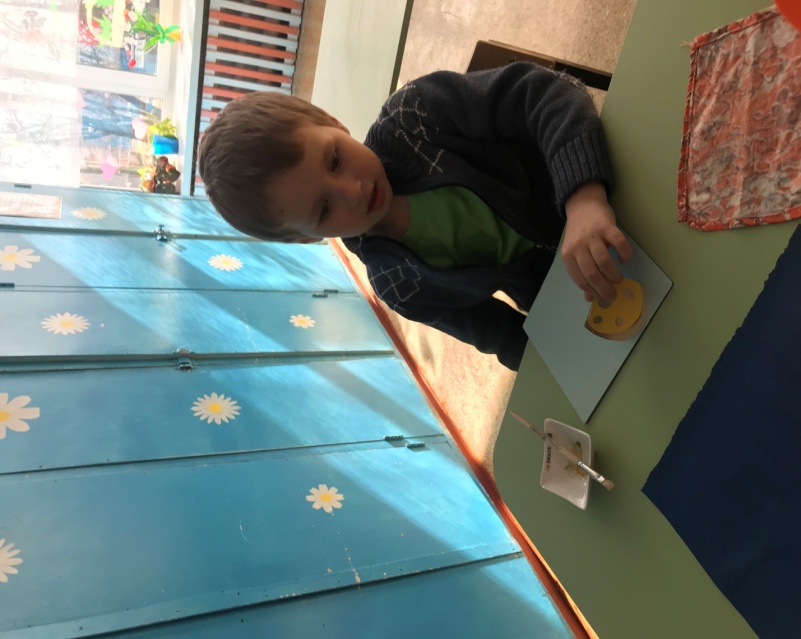 Выставка книг «Таинственный космос»
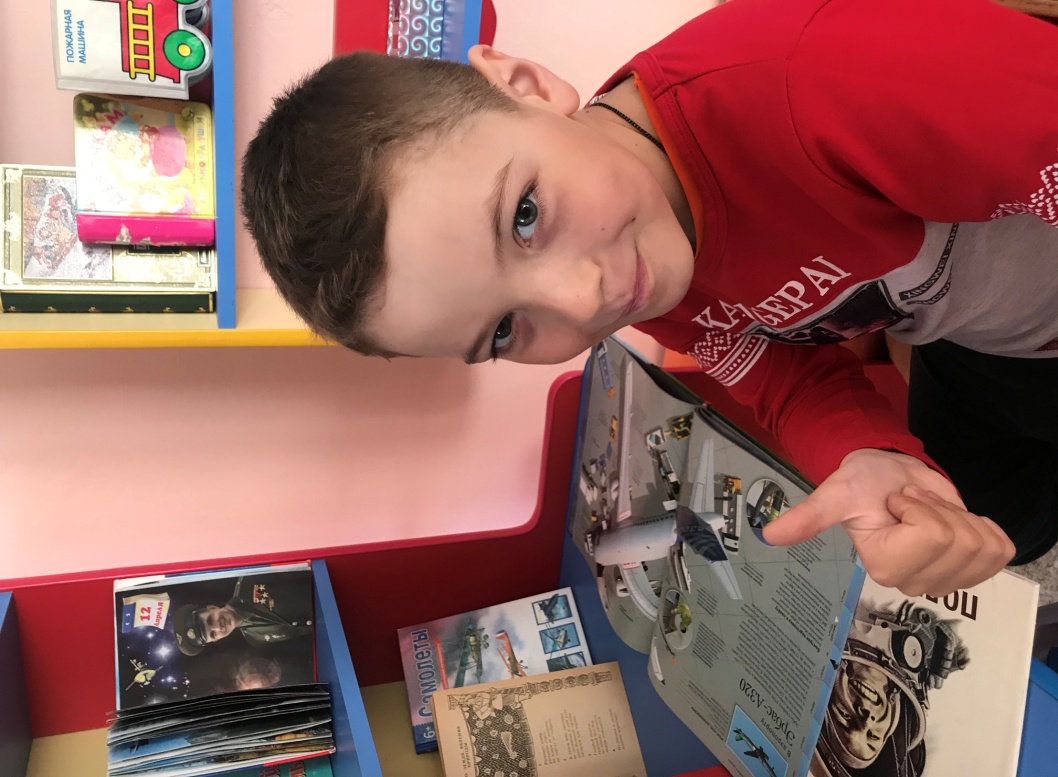 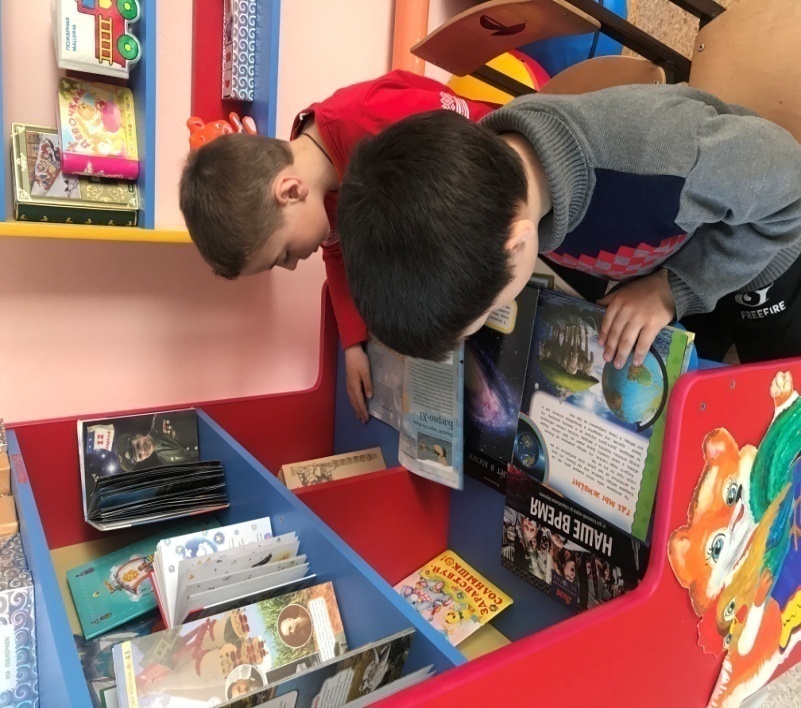 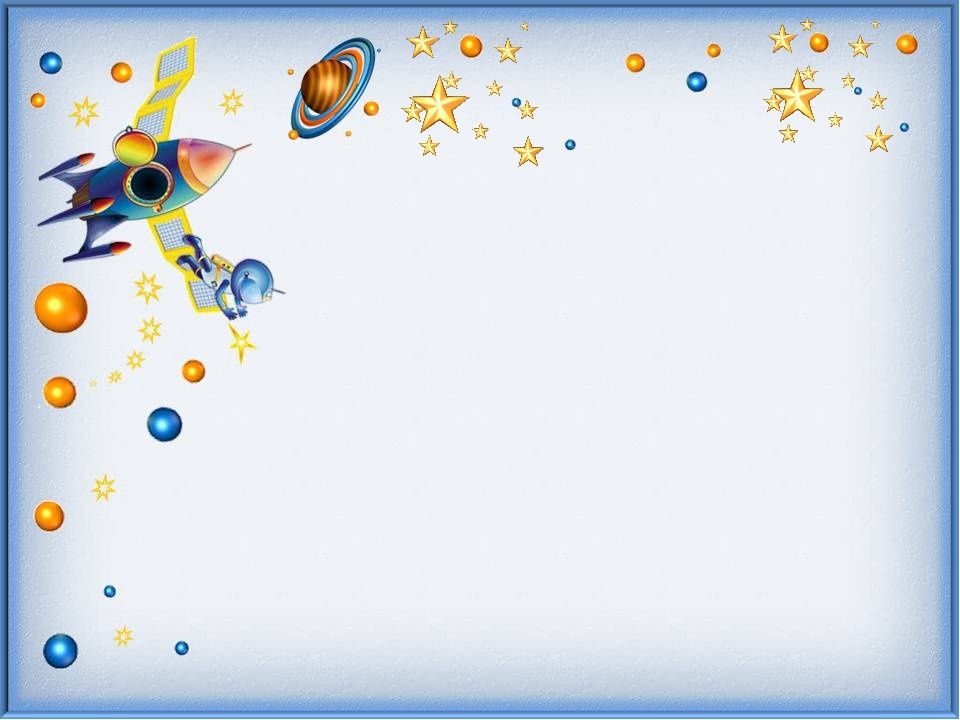 Литературные чтения
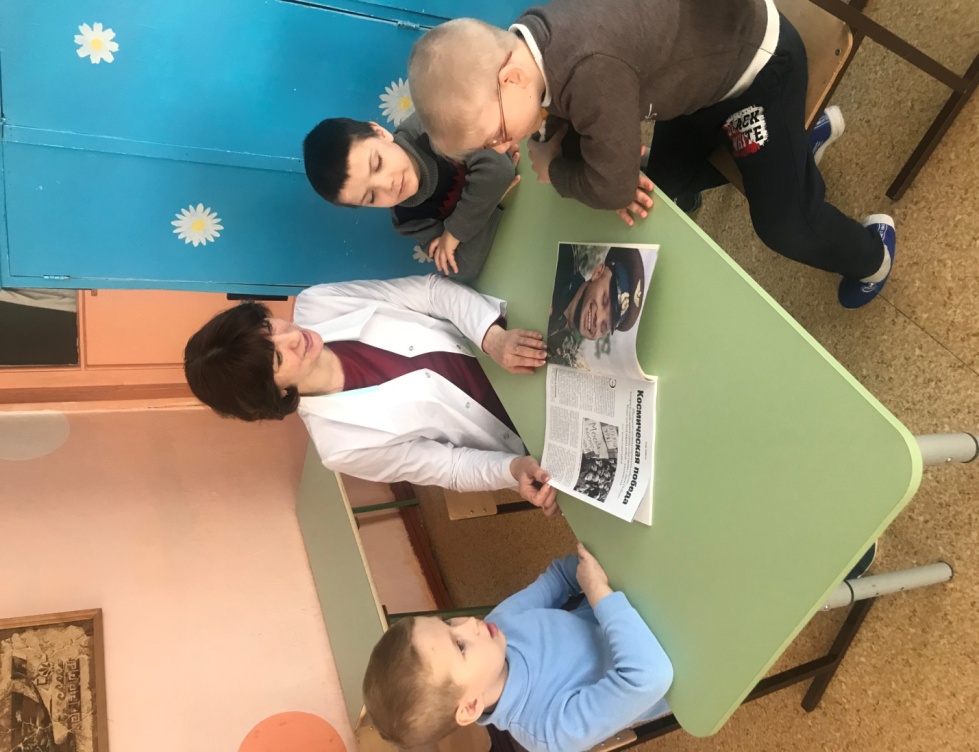 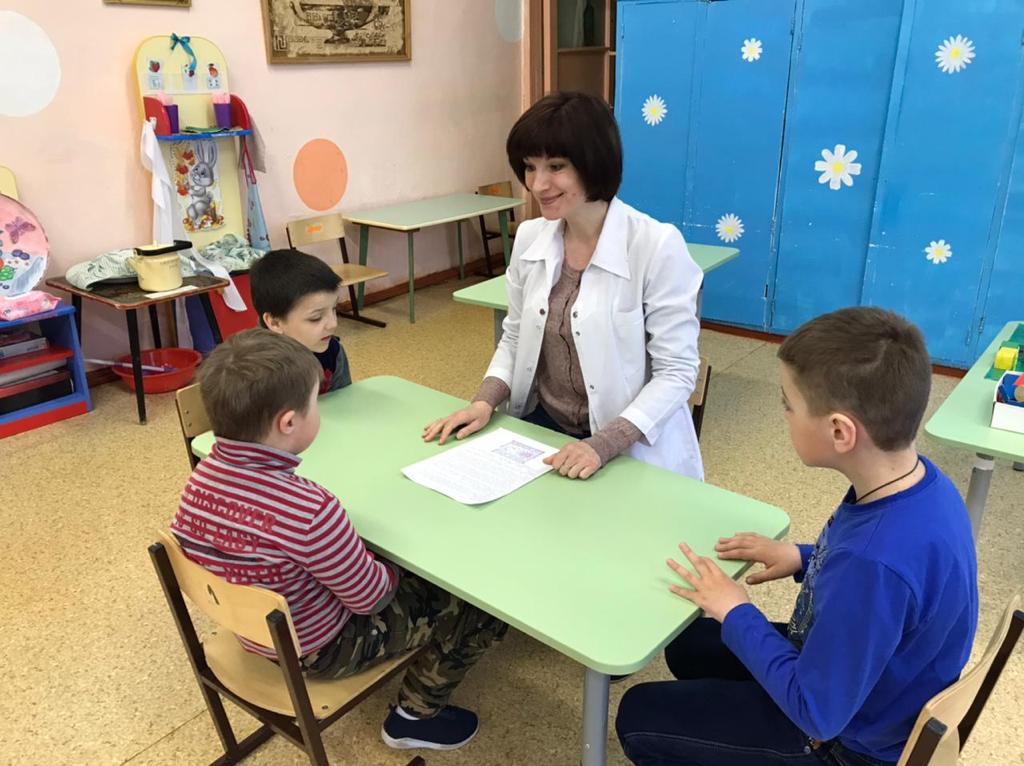 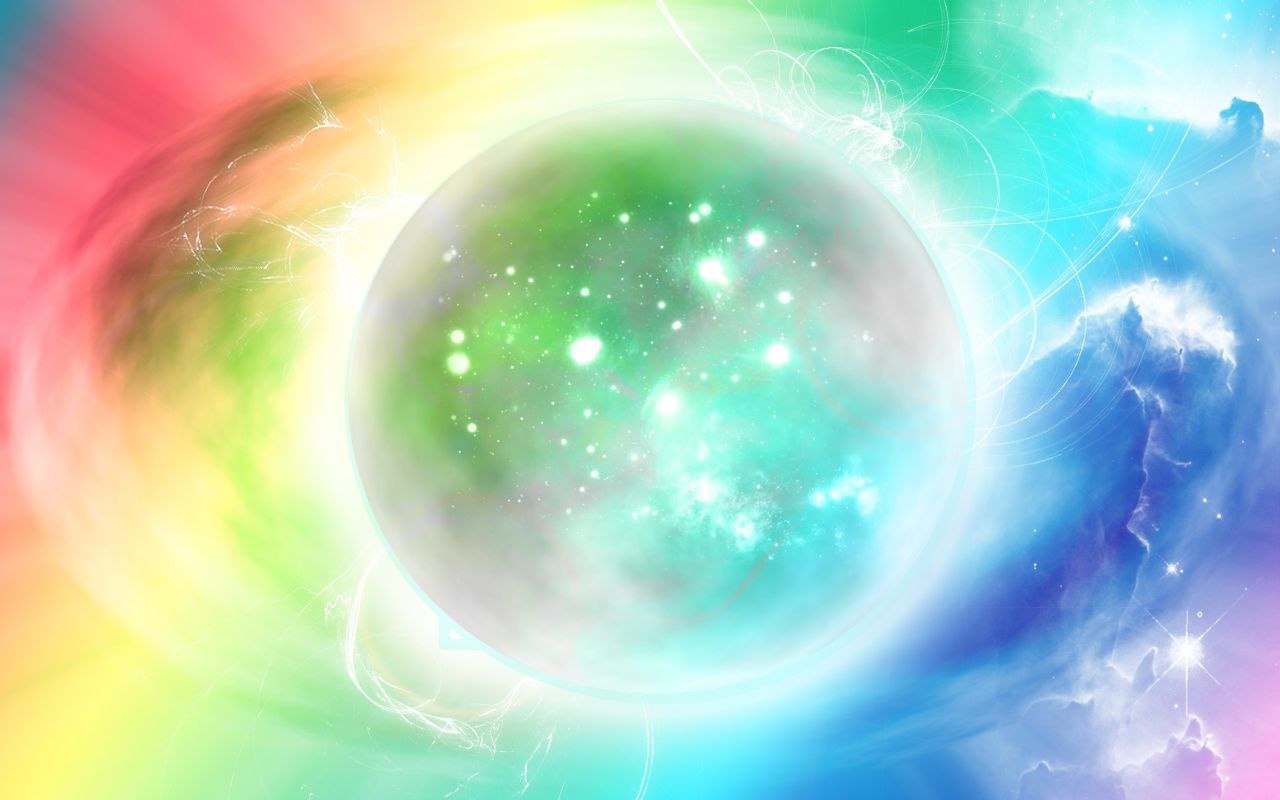 Самостоятельная деятельность
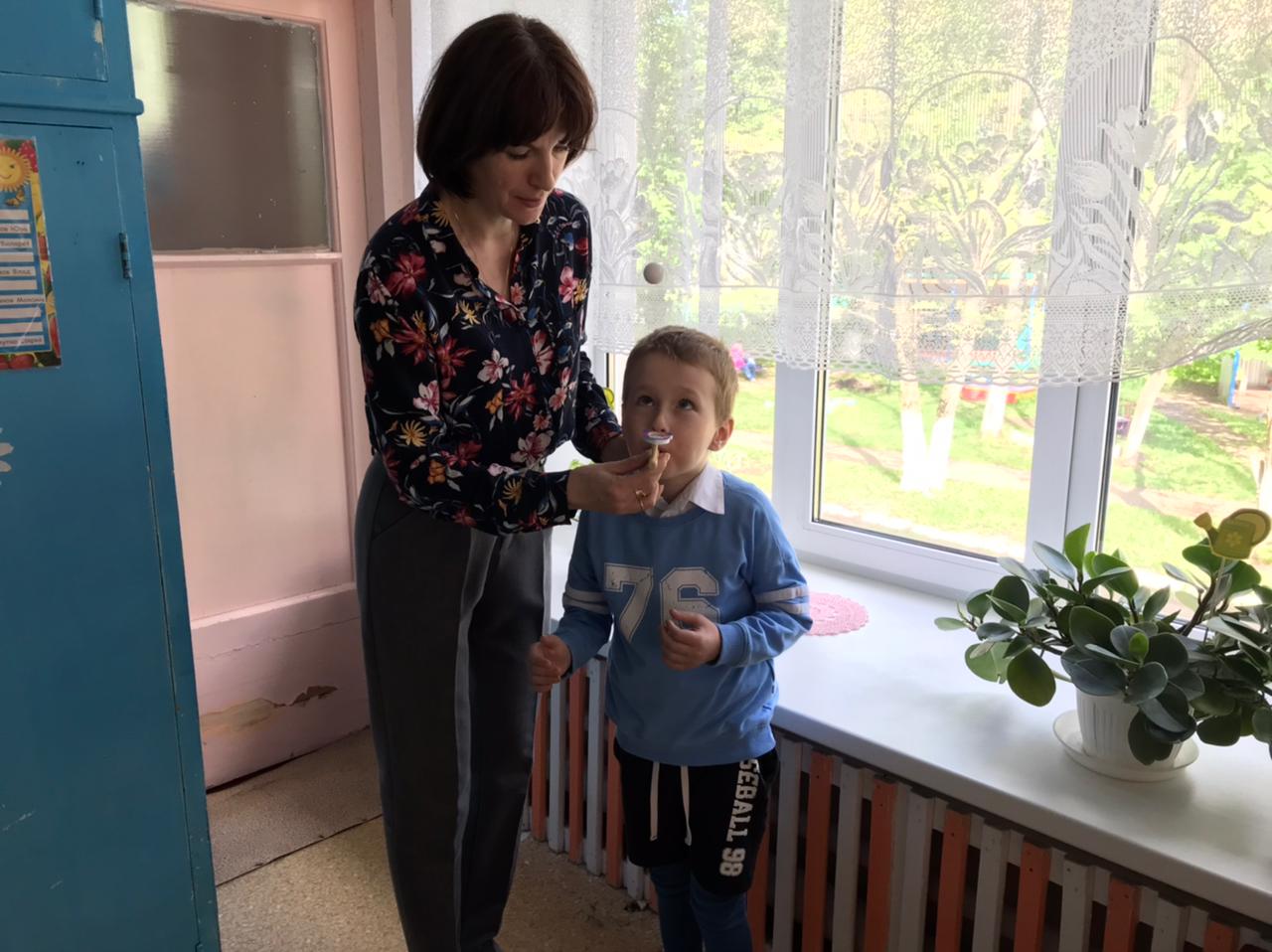 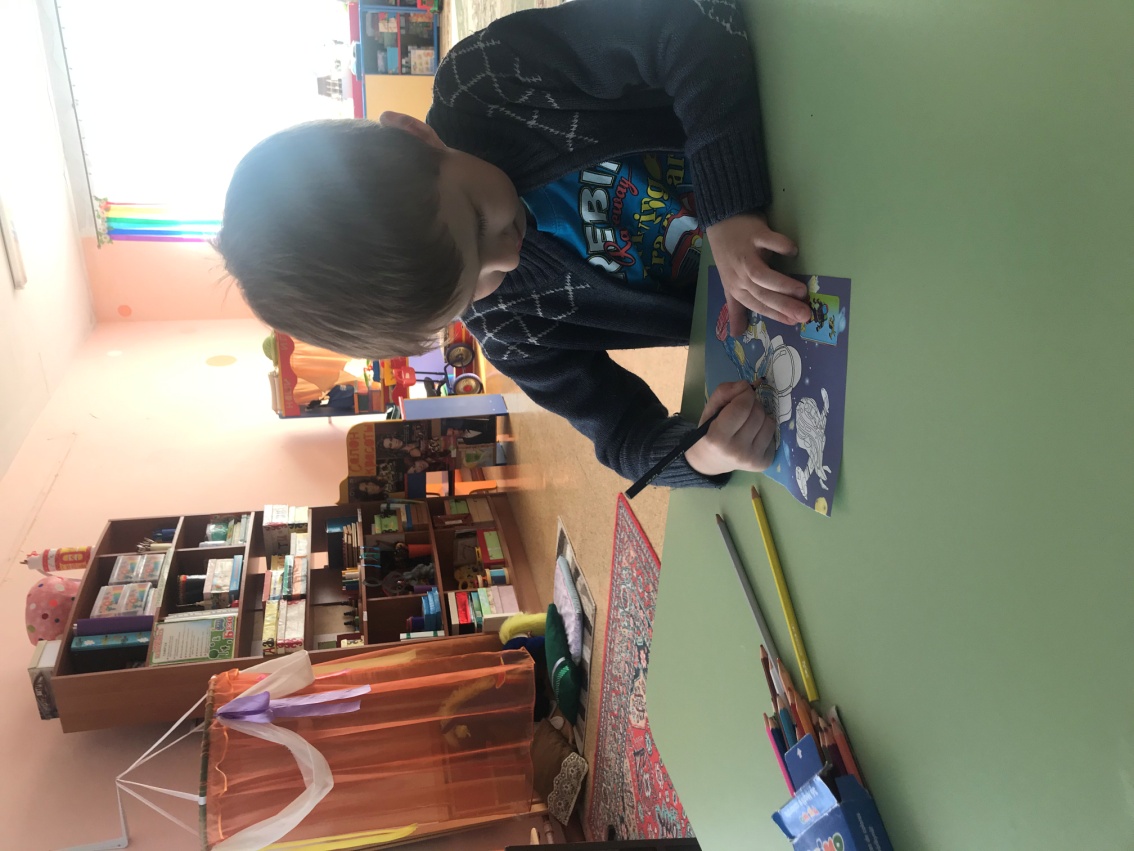 «Четвёртый лишний»
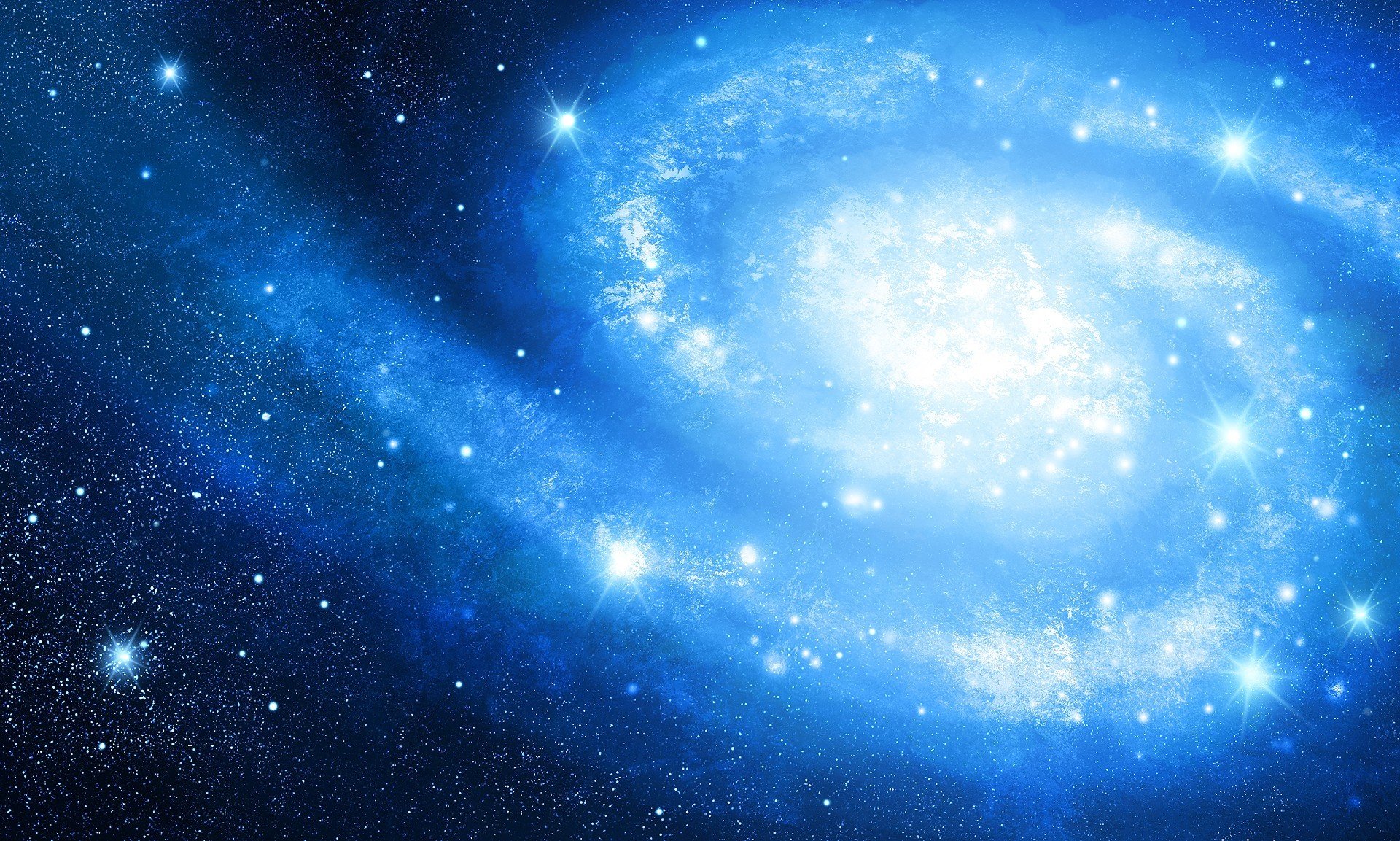 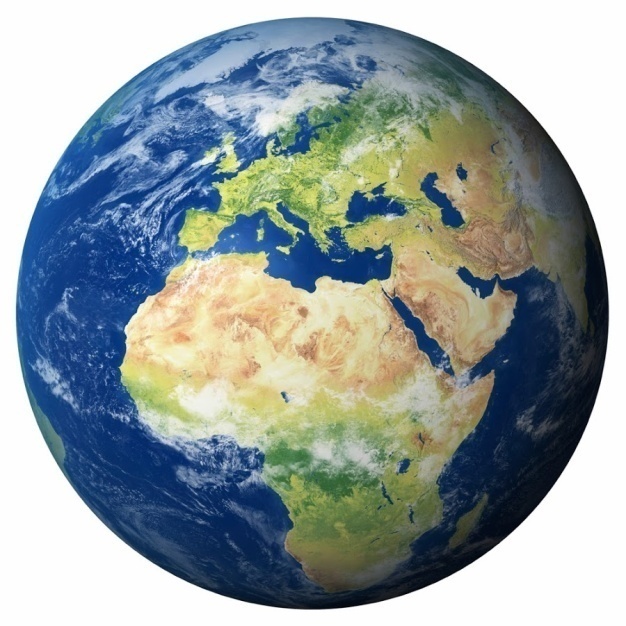 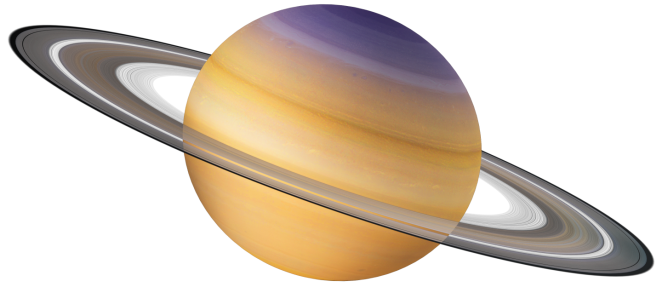 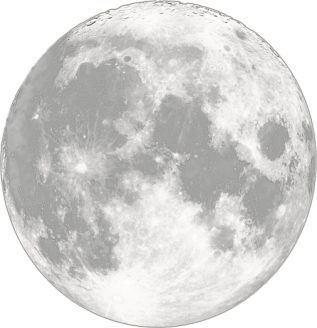 «Найди   пару»
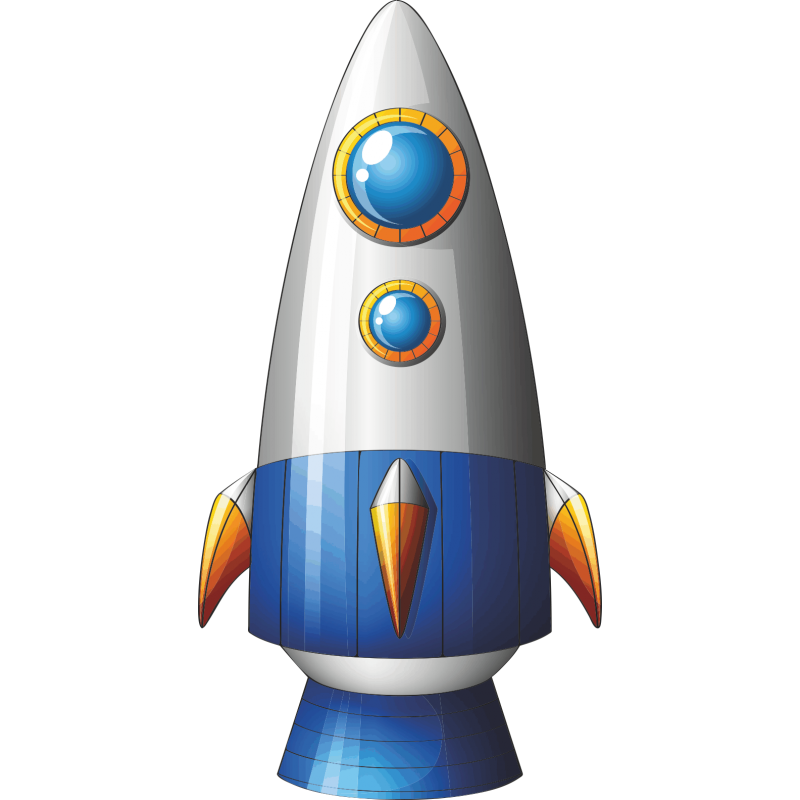 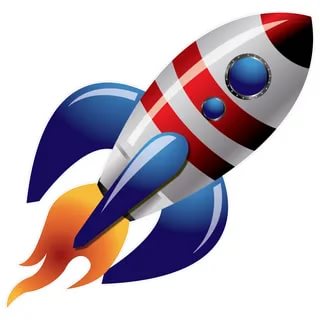 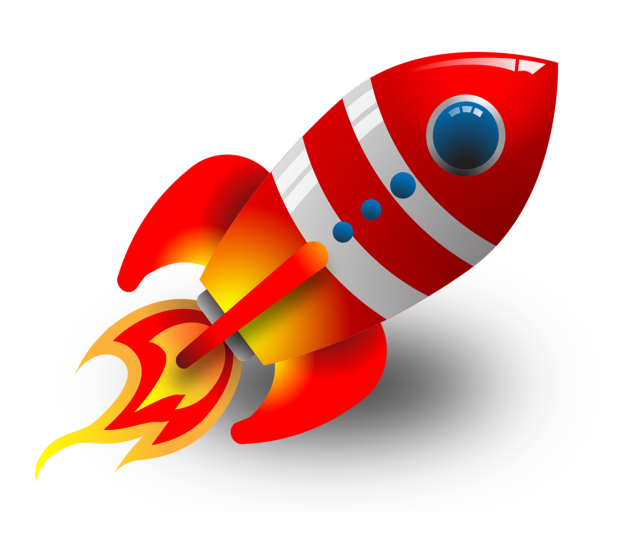 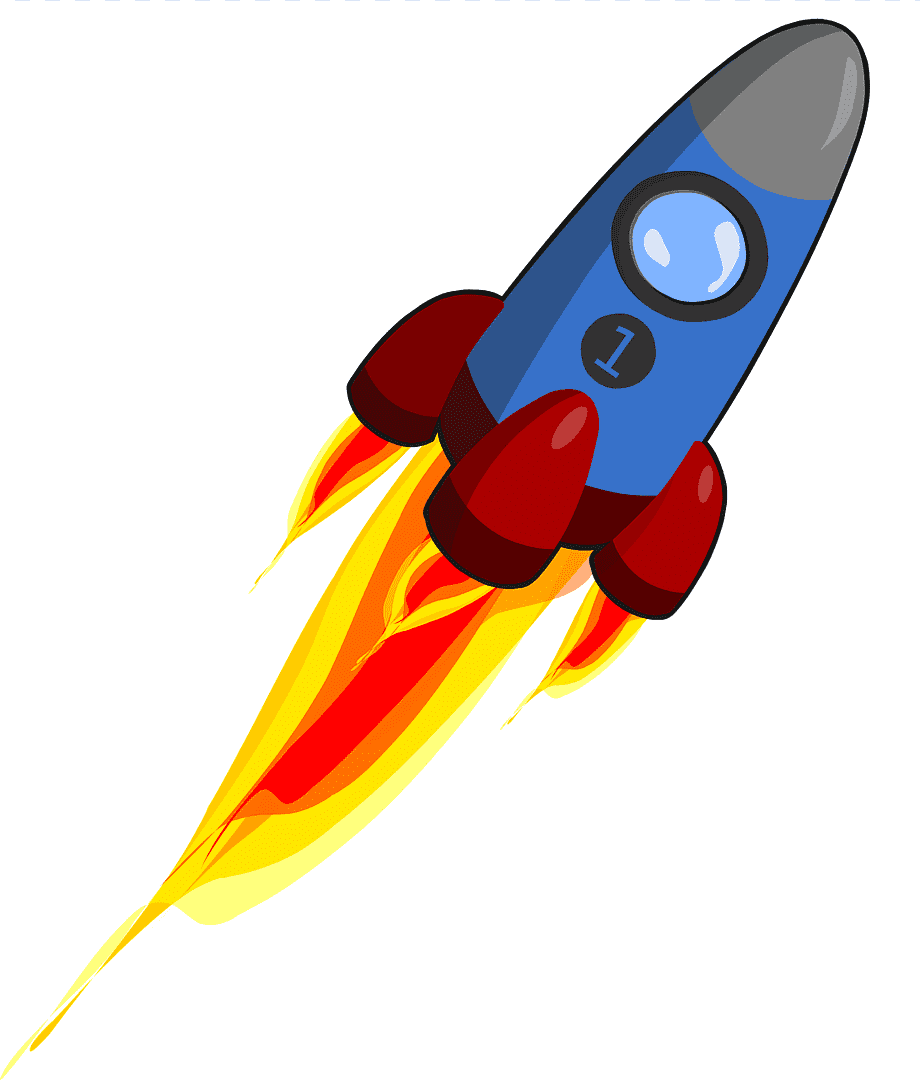 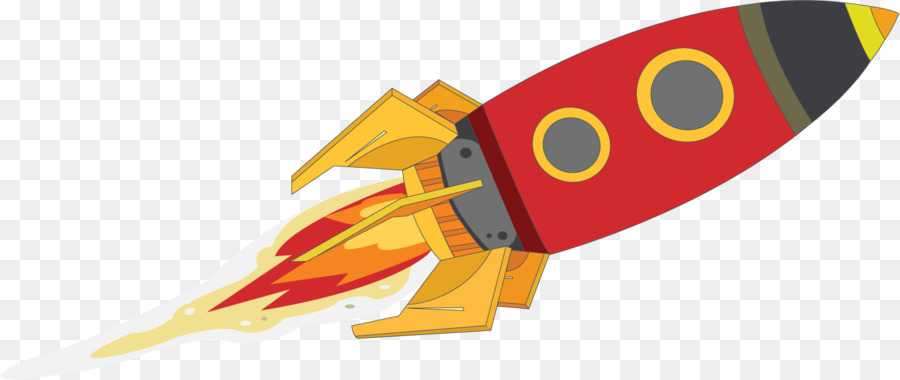 Лэпбук «Космос»
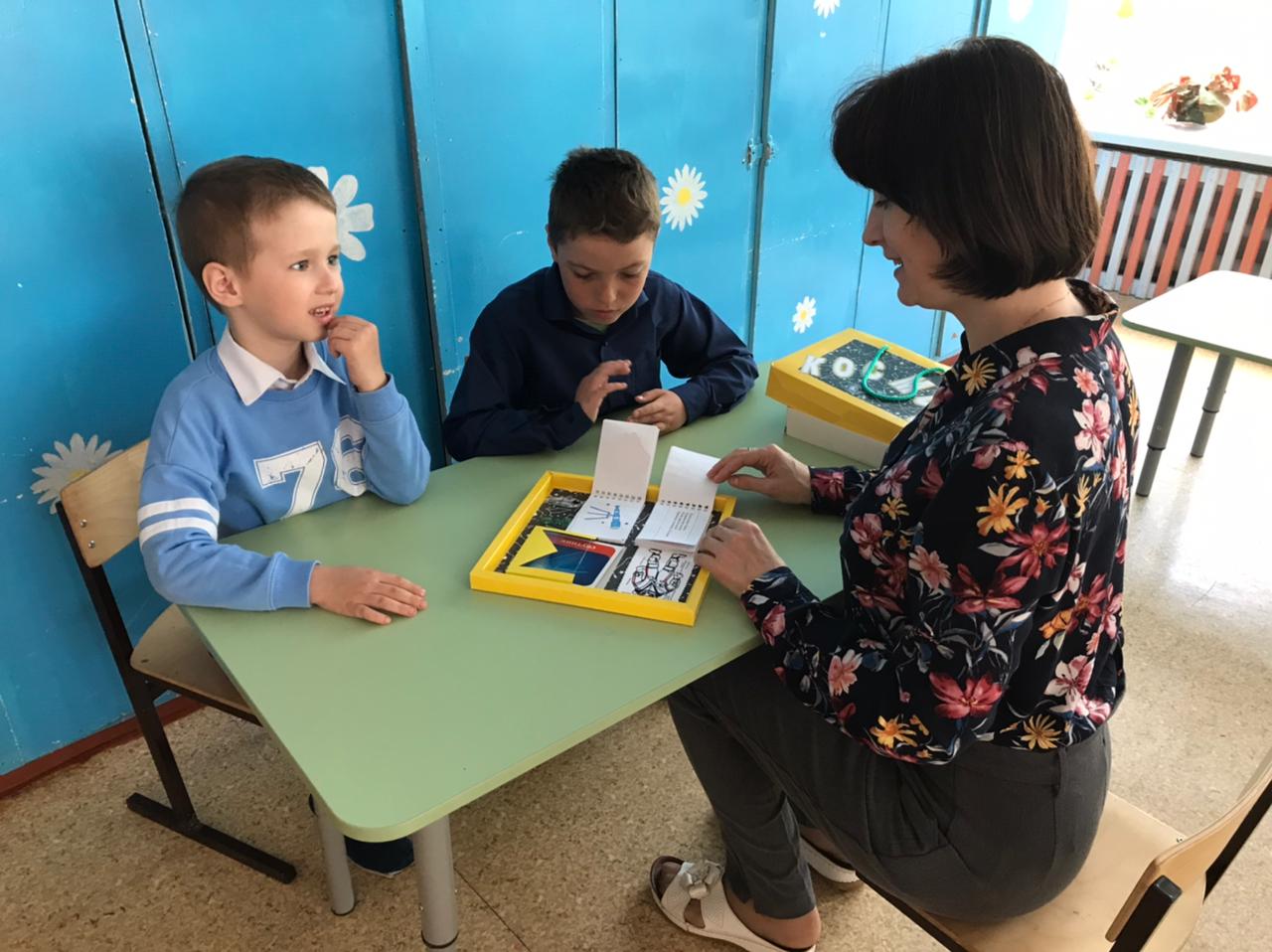 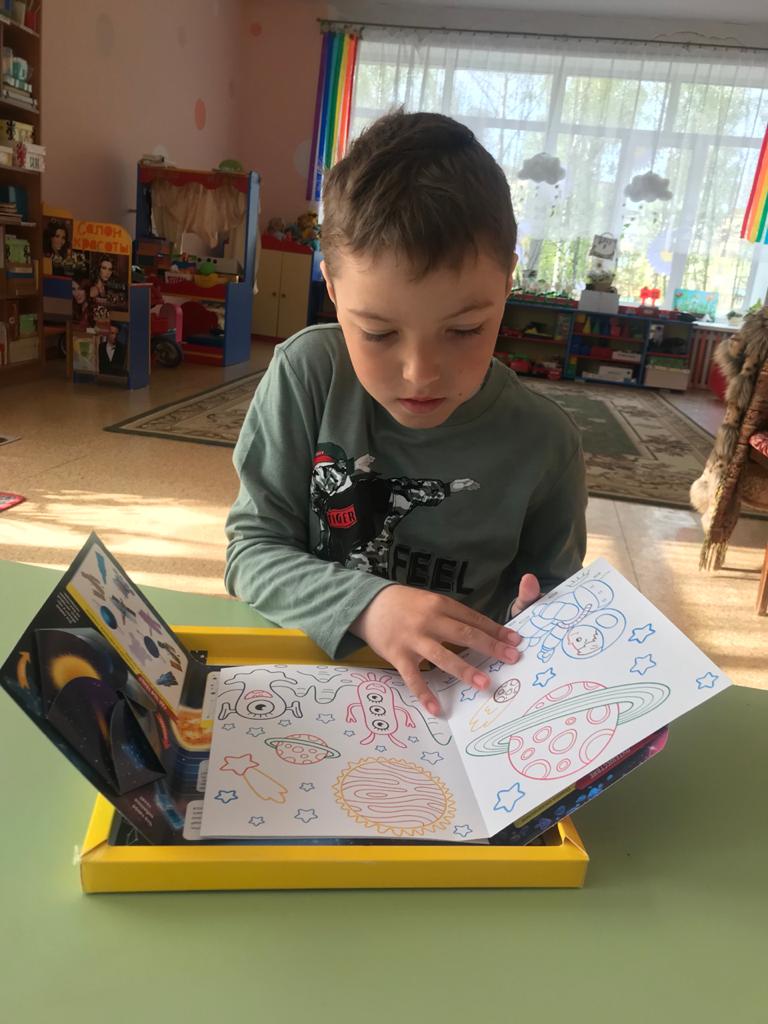 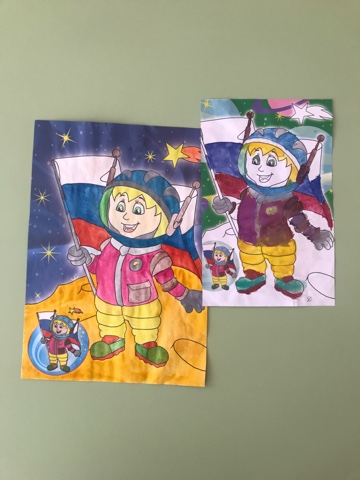 Работа с родителями
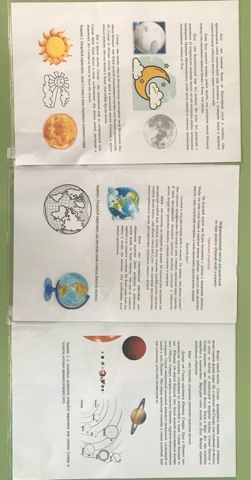 Задания











Информирование через WhatsApp
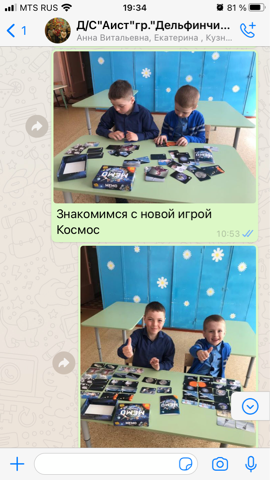 Папка – 
передвижка
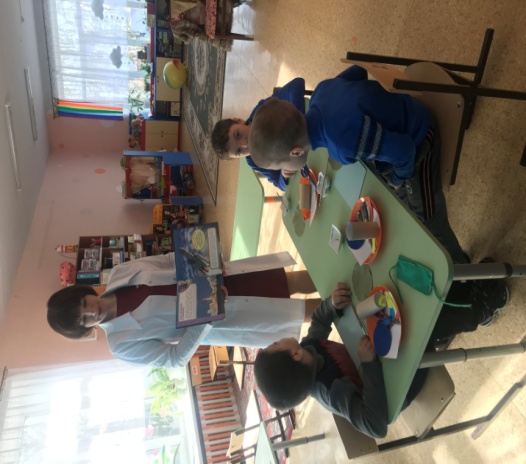 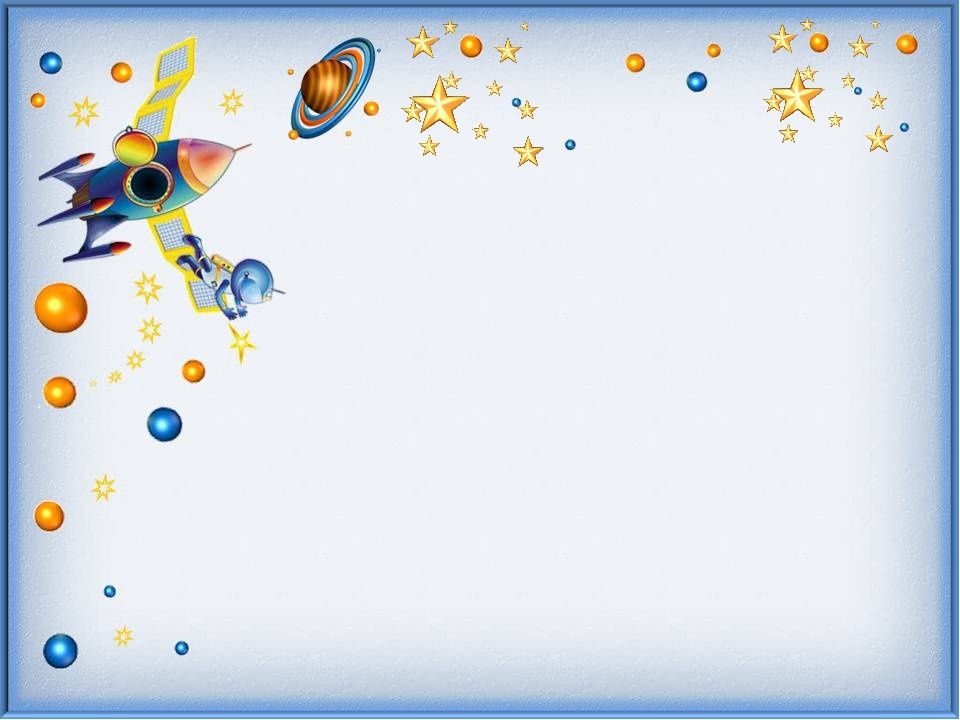 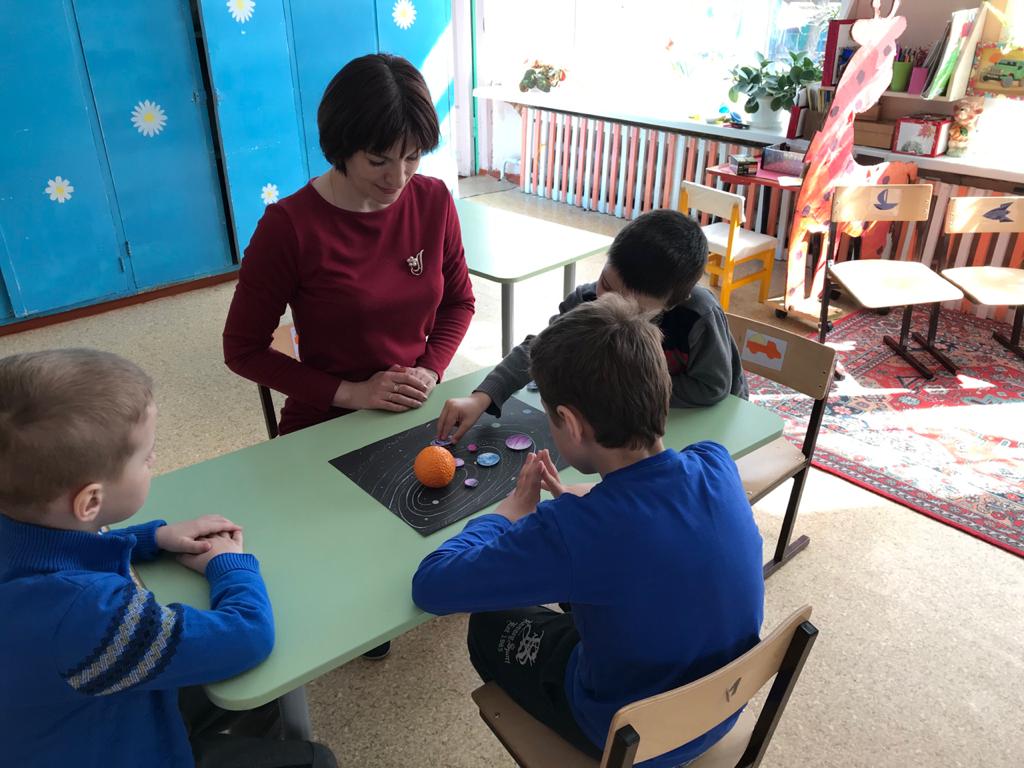 Солнечная система
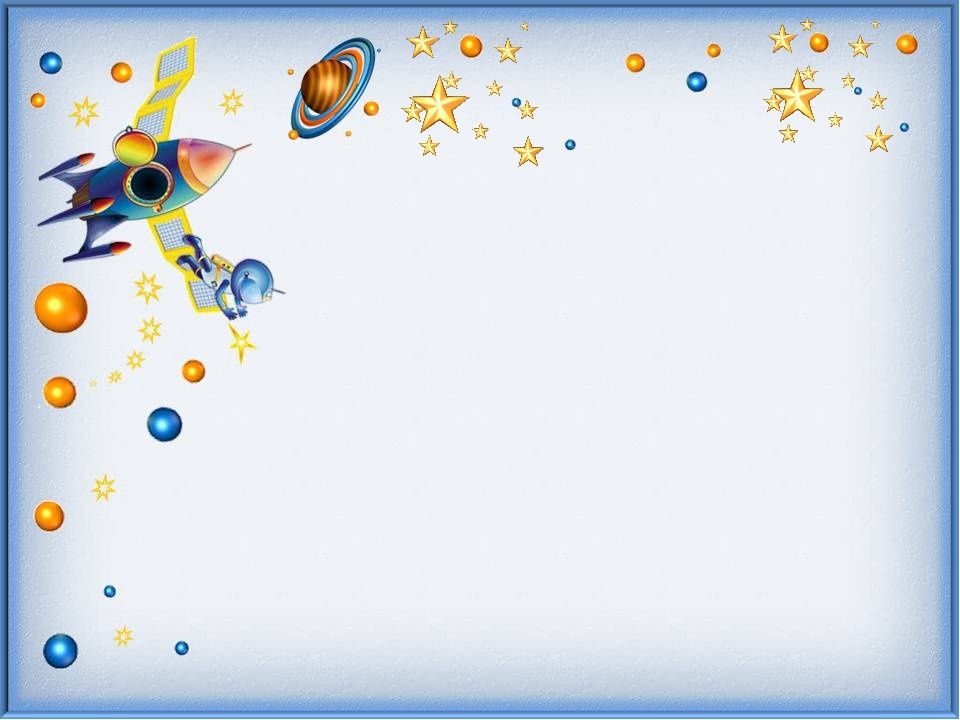 Итоговое мероприятие
Коллаж «60 лет в космосе!»
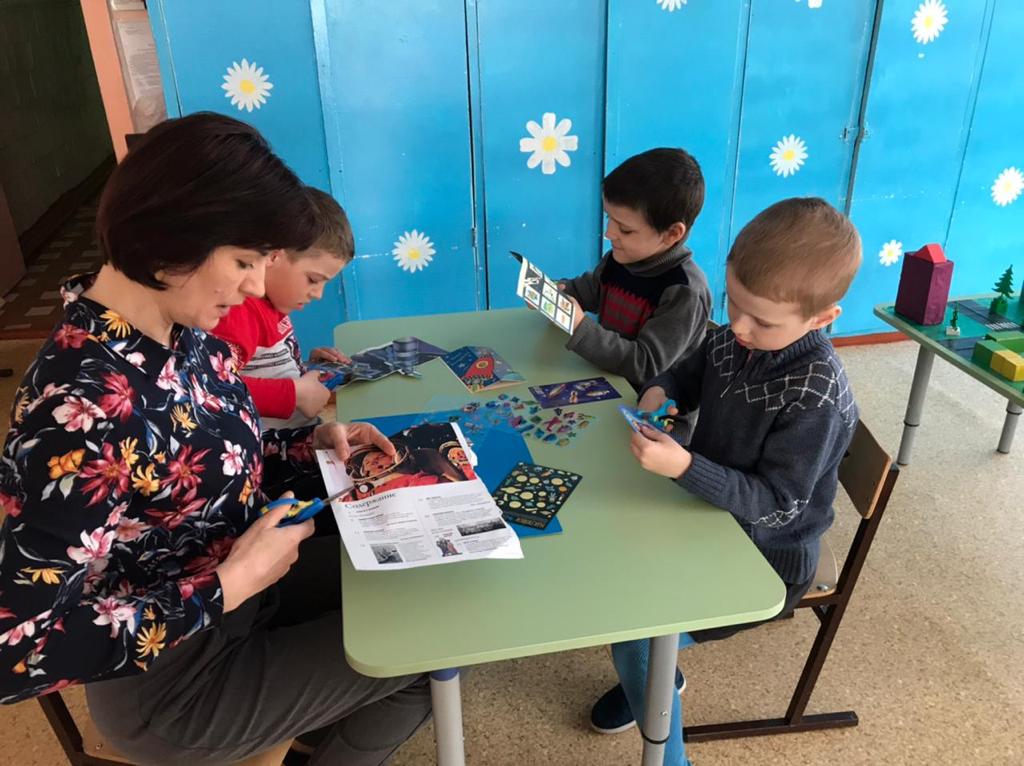 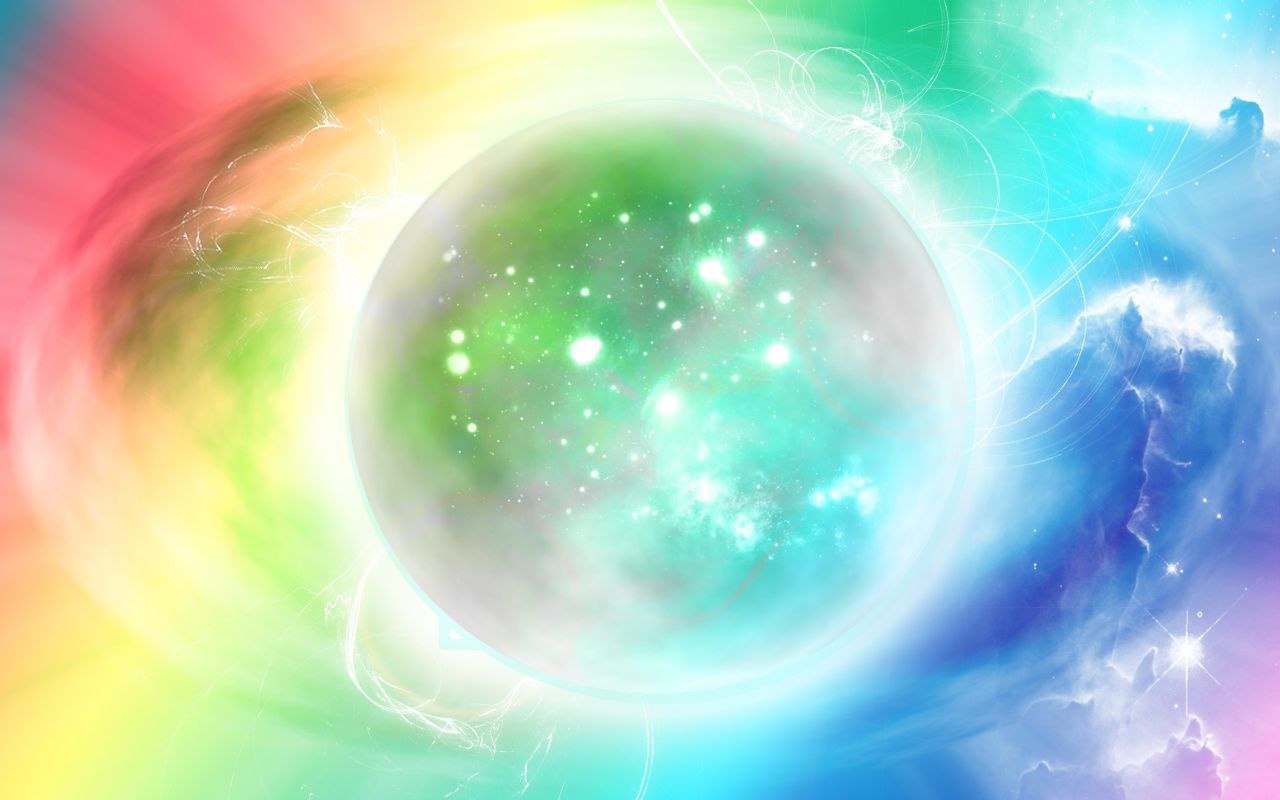 Продукты проекта
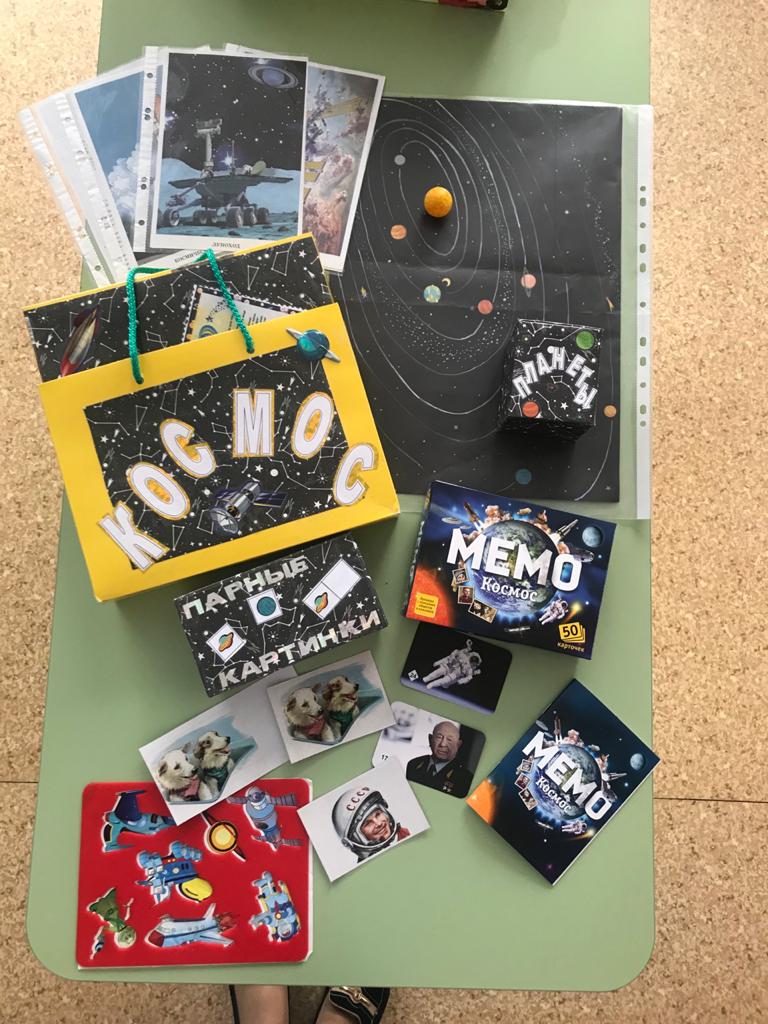 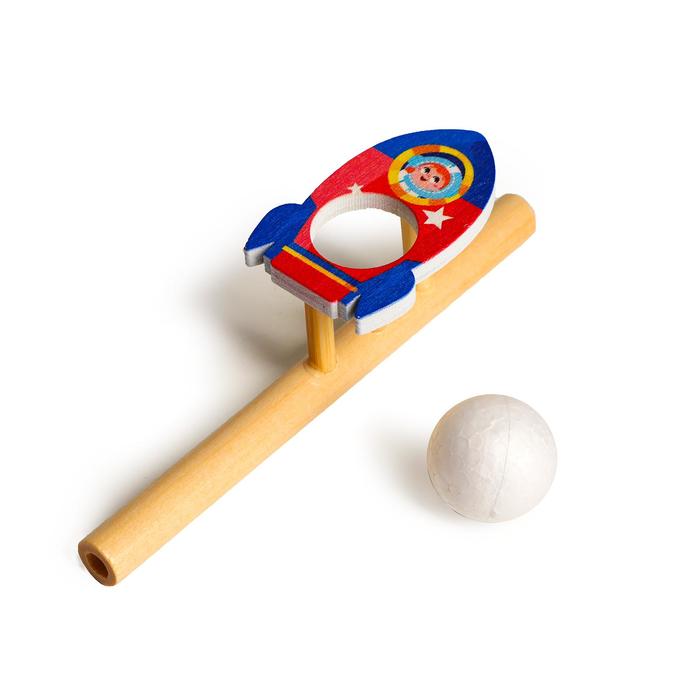 Дидактические игры:
«Парные картинки»
«Планеты»
«Мемо»
«Солнечная система» и др.

Лэпбук «Космос»
Аэрбол «Ракета»
Модель «Ракета»
Макет «Ракета» для творческой игры
Юрий Алексеевич Гагарин
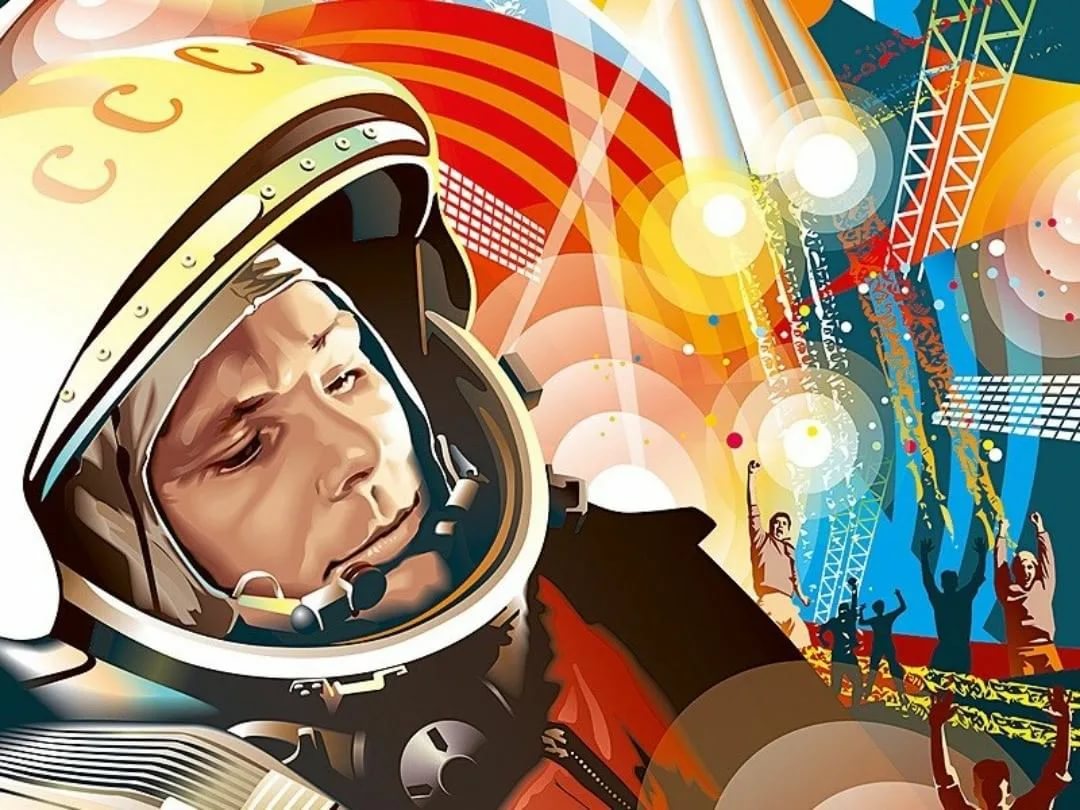 В космической ракете
 С название «Восток»
 Он первым на планете
 Подняться к звёздам смог
 Поёт об этом песни
 Весенняя капель: 
Навеки будут вместе 
Гагарин и апрель.
 
Автор: Владимир Степанов